Figure 6. Sequence comparison of the first intron of the Hsp70 genes from O.sativa and Z.caduciflora. (A) ...
Nucleic Acids Res, Volume 30, Issue 14, 15 July 2002, Pages 3262–3272, https://doi.org/10.1093/nar/gkf426
The content of this slide may be subject to copyright: please see the slide notes for details.
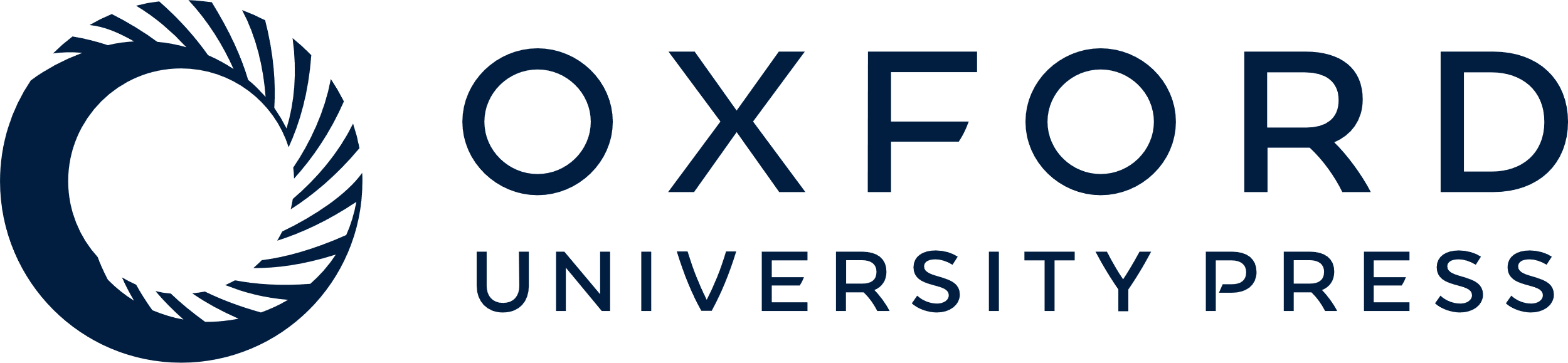 [Speaker Notes: Figure 6. Sequence comparison of the first intron of the Hsp70 genes from O.sativa and Z.caduciflora. (A) Schematic diagrams of gene organization. The relative positions of the genes are drawn to scale with the exception of the region between exon 1 and C2, which is shown by a wavy line. Exons are shown as black boxes and snoRNA genes as open boxes with solid lines. The open box with dashed lines indicates the D1 pseudogene. (B) Alignment of the two sequences. snoRNA genes are in capital letters and boxed and the name of each gene is shown. Sequences of exons are in bold capital letters. Nucleotide identities are indicated by hyphens and those absent in either sequence by asterisks. The size of each intron is given.


Unless provided in the caption above, the following copyright applies to the content of this slide:]